Seasons
Vocabulary
Митюгина Татьяна Геннадьевна, 
учитель английского языка
МБОУ – Кркинская СОШ Брянской облвсти
NB!
Переход на слайды по гиперссылке, по алфавиту, нажатием  на нужную букву
на слайде №3 или кнопкой 

Возврат на слайд №3 по гиперссылке 
кнопкой
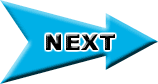 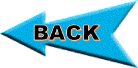 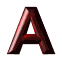 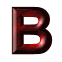 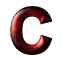 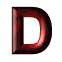 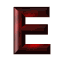 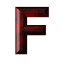 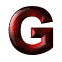 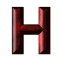 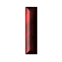 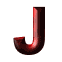 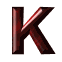 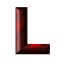 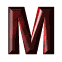 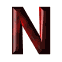 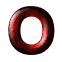 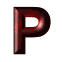 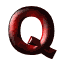 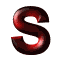 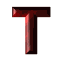 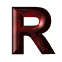 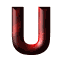 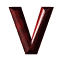 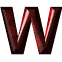 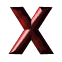 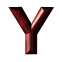 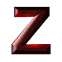 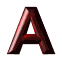 Autumn - осень
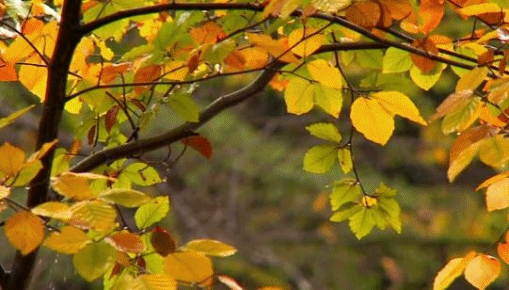 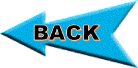 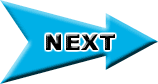 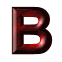 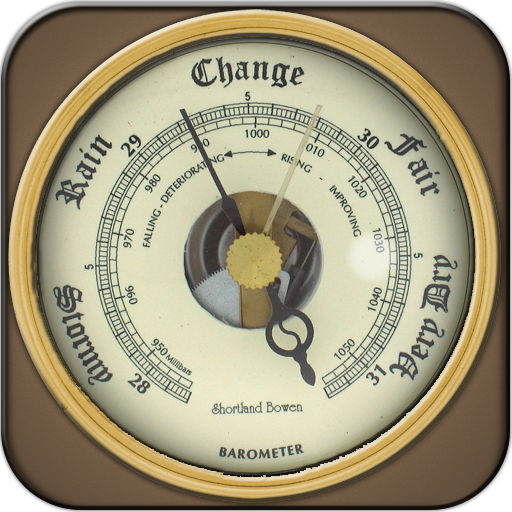 Barometer - барометр
Breeze - лёгкий ветерок, бриз
Bright - яркий; светлый
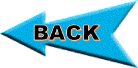 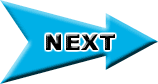 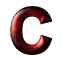 Chilly - холодный; прохладный;
Clear - светлый, ясный безоблачный;
Cloud - облако; туча;
Cloudless - безоблачный
Cloudy – облачный;
Cold – холод.
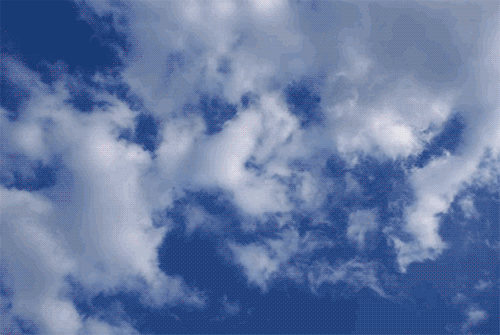 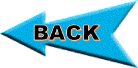 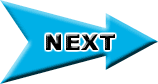 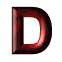 Damp - влажный, сырой
Defoliation - листопад
Degree - градус
Dew - роса
Drizzle - мелкий дождь
Drizzly - моросящий
Dry - сухой
Dull - пасмурный, хмурый
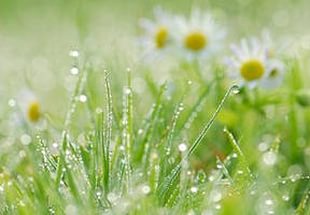 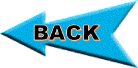 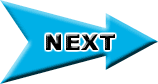 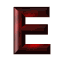 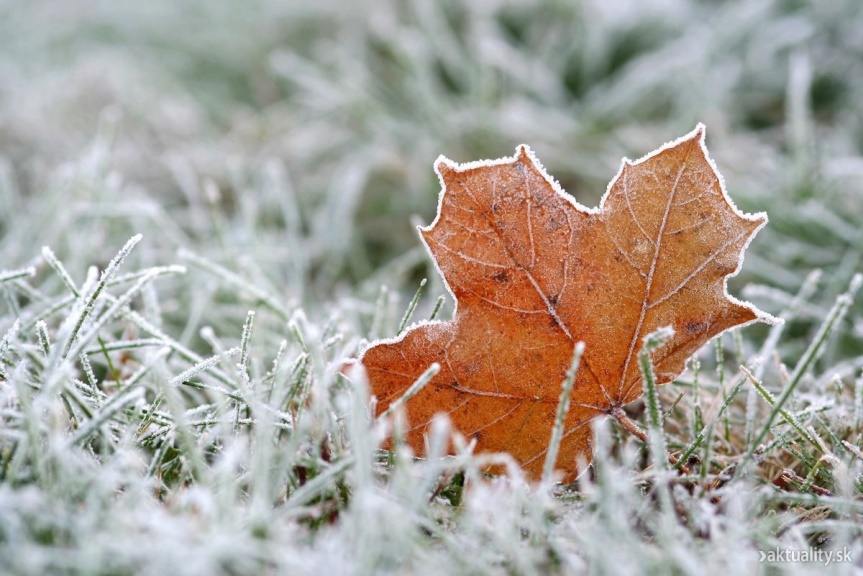 Early frosts - заморозки
Eavesdrop - капель
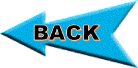 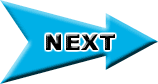 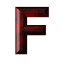 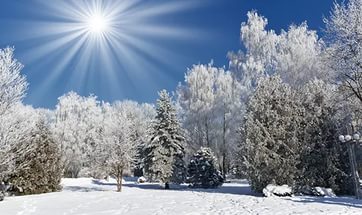 Fog - туман
Foggy - туманный
Frost - мороз
Freezing - замораживающий
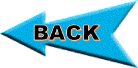 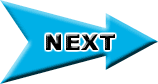 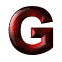 Gossamer - осенняя паутина в воздухе
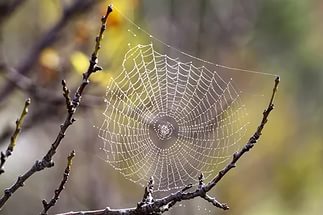 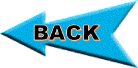 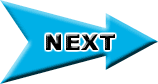 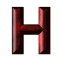 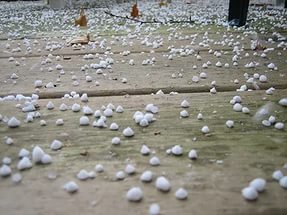 Hail - град
Hailstone - градина
Heat - жара
Hoarfrost, rime - иней
Hot - жаркий
Humidity  - влажность
Hurricane - ураган
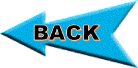 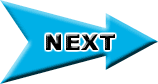 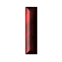 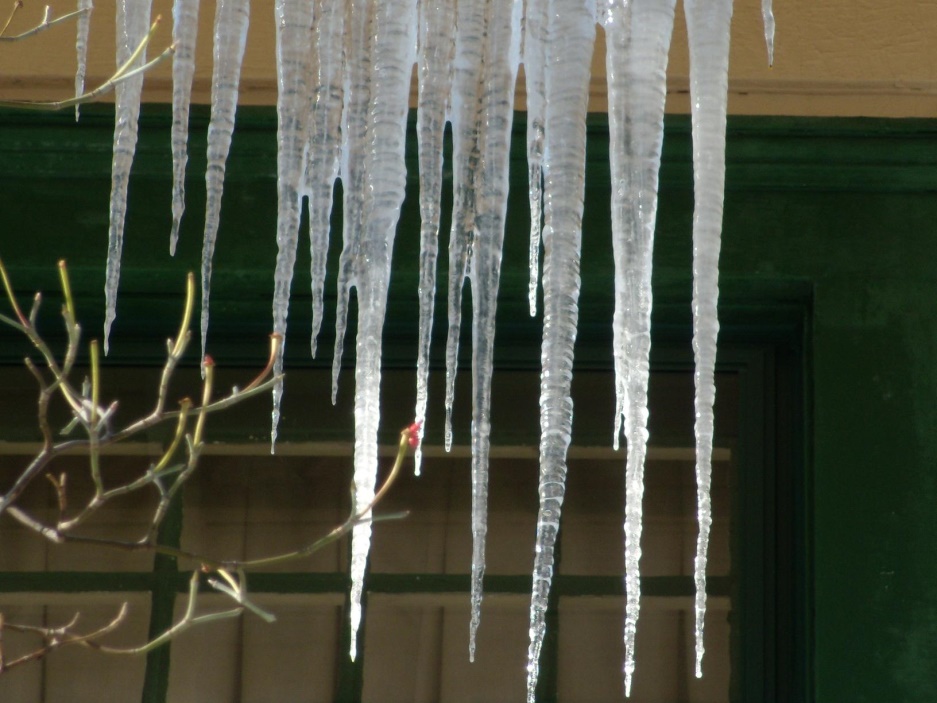 Icicle - сосулька
Indian Summer – 
бабье лето
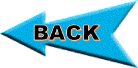 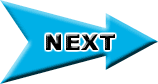 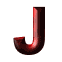 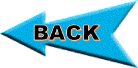 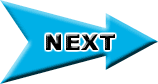 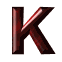 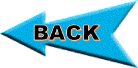 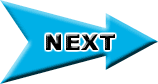 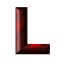 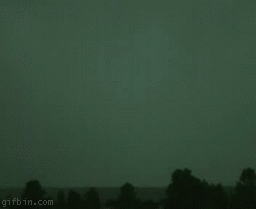 Lightning - молния
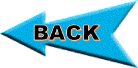 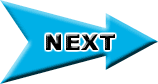 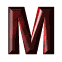 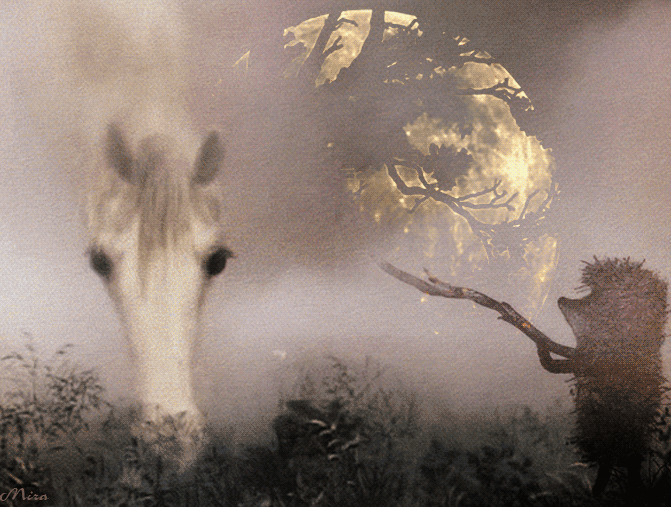 Mild - мягкий, тихий
Mist - туман
Misty - туманный
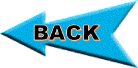 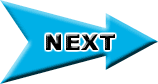 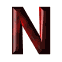 Nasty - ужасная погода
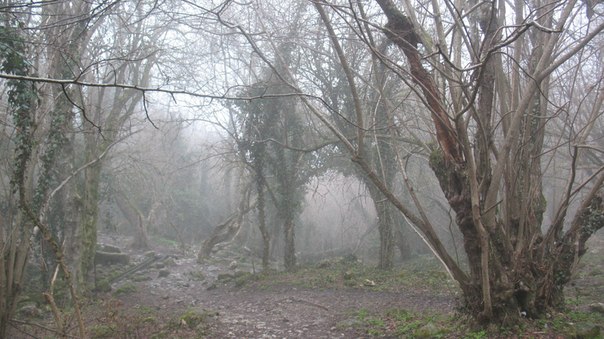 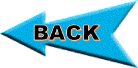 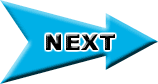 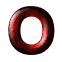 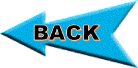 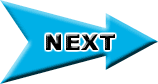 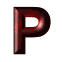 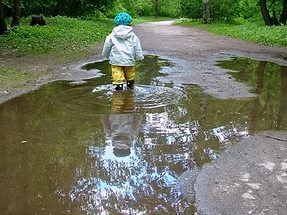 Pressure - давление
Puddle - лужа
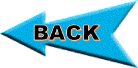 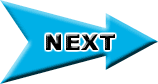 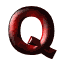 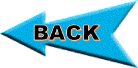 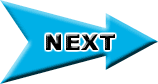 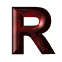 Rain - дождь
Rainbow - радуга
Raindrop – дождевая
 капля
Rainfall - осадки
Rainstorm - ливень  
Rainy - дождливый
Ray - луч (солнца)
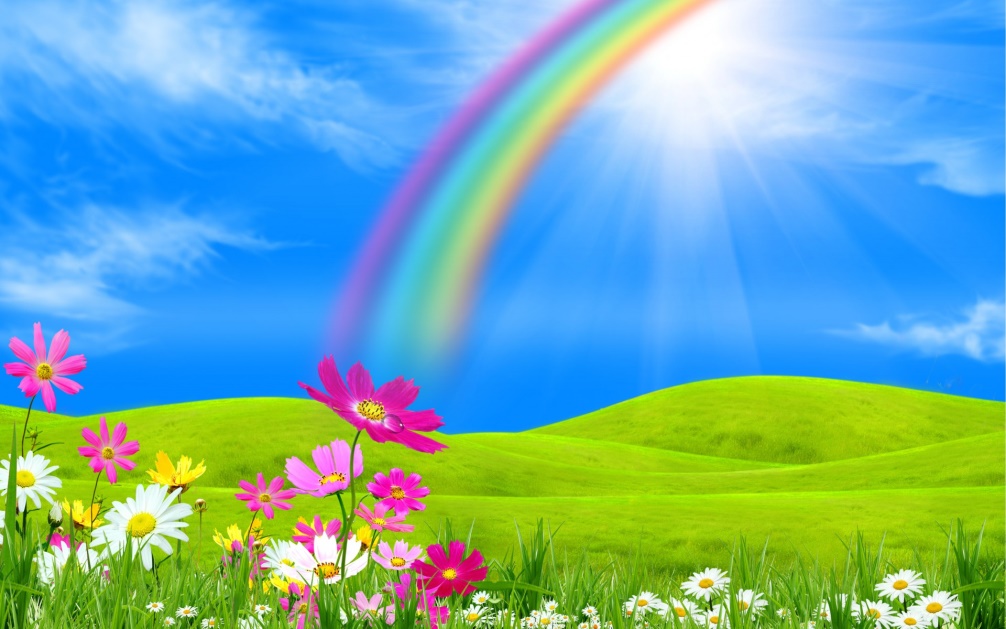 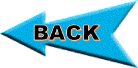 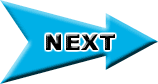 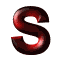 Snowy - снежный
Spring - весна
Storm - буря, гроза, ураган, шторм
Stormy - штормовой
Stuffy - удушливый, 
Sun - солнце
Sunny - солнечный
Sunshine - солнечный свет
Synoptic - синоптик
Scorching - палящий, жаркий, знойный
Shower - ливень
Sky - небо
Sleet - слякоть
Slide - скользить по льду
Snow - снег
Snowfall - снегопад
Snowflake - снежинка
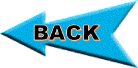 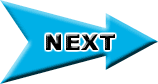 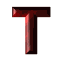 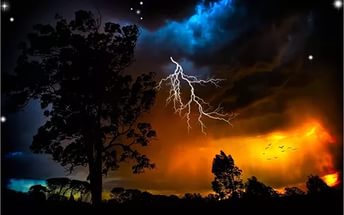 Thaw - оттепель
Thunder - гром
Thunderstorm - гроза
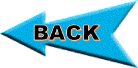 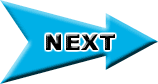 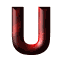 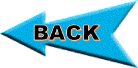 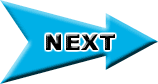 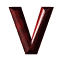 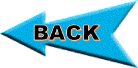 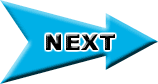 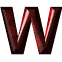 Warm - тёплый
Weather - погода
Weather forecast – 
прогноз погоды
Weatherman - метеоролог
Wet - мокрый, влажный
Wind - ветер
Windy - ветренный
Winter - зима
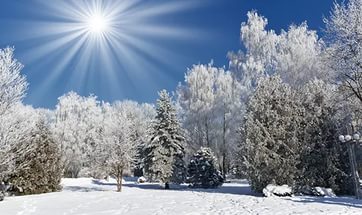 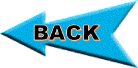 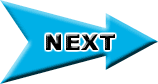 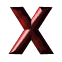 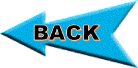 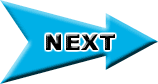 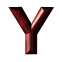 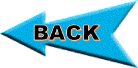 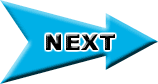 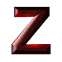 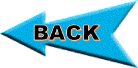 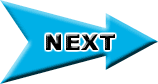 Links
ИДЕЯ http://anglyaz.ru/slovoobrazovanie/leksika/85-q-seasons-and-weatherq.html#comment-11226 
http://d2fab04skj7pig.cloudfront.net/252254a23b76dc06055c8b87279c017d8ed8ddf8_1434501222572-large.jpg 
http://www.axclipart.com/Buttons/Large/White/doublearrow/0cyan/next.gif 
http://www.lenagold.ru/fon/clipart/b/bukv.html 
http://www.playcast.ru/uploads/2015/09/11/15029948.gif 
http://is1.mzstatic.com/image/thumb/Purple/v4/98/e3/b2/98e3b231-61b6-9af1-e1a6-9b8222842eb5/source/512x512sr.jpg 
https://im3-tub-ru.yandex.net/i?id=20067b618299015d0385cd233f219d5e&n=33&h=215&w=287 
http://russianpoetry.ru/images/photos/medium/article159874.jpg
http://img.aktuality.sk/stories/NAJNOVSIE_FOTKY/ILUSTRACNE/POCASIE/jesen_prizemny_mraz_list_zima_dreamstime.jpg
http://s52.radikal.ru/i138/1402/07/1be54416f628.gif 
https://im1-tub-ru.yandex.net/i?id=674ab7494dd8bb31bbc7b0d87908c740&n=33&h=215&w=323 
http://3.bp.blogspot.com/-AW53vtYdoog/T-CL8WH_AjI/AAAAAAAAAOI/eHvA2K1cwHk/s1600/267261995_32fd83d7f7.jpg 
http://www.amypurcell.com/blog/wp-content/uploads/2008/11/picture-003.jpg 
 http://www.iggdawg.com/pics/misc/gifs/lightning.gif 
https://im3-tub-ru.yandex.net/i?id=10303d46c0e9856baa2410e60d926b7c&n=33&h=215&w=362 http://cs10210.vk.me/u91783347/155232982/x_8d73668e.jpg 
http://img1.mxstatic.com/wallpapers/1a29994497a2a75347e1564e8cb0a514_large.jpeg 
https://im2-tub-ru.yandex.net/i?id=fe430281bffcc14e933aef5ff37f39c8&n=33&h=215&w=287
https://im1-tub-ru.yandex.net/i?id=13423b6e490965b0c7a7b90bf4be12ed&n=33&h=215&w=344